Tien meest voorkomende kankersoorten - vrouwen
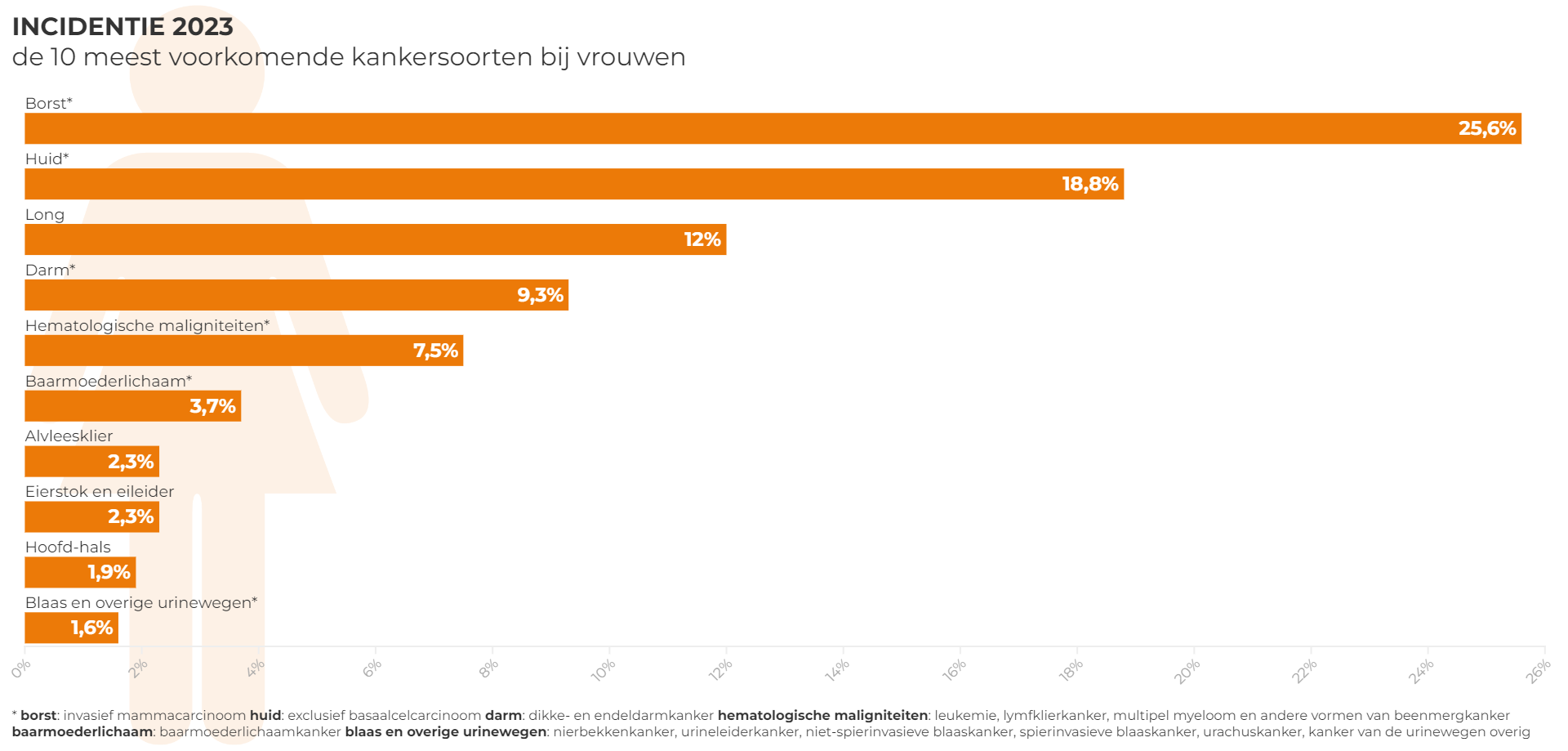 Tien meest voorkomende kankersoorten - mannen
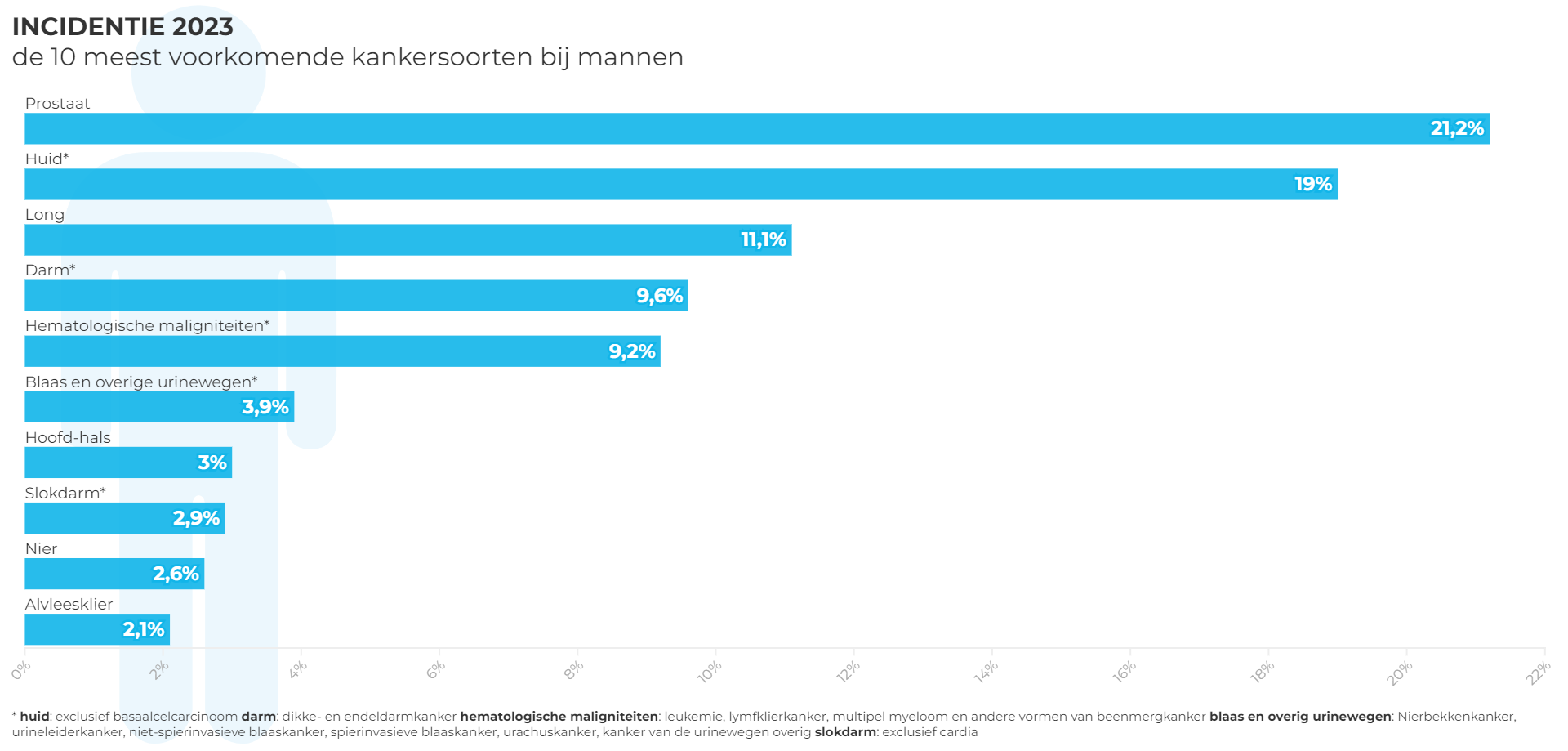 Incidentie in 2023 vs sterfte in 2022
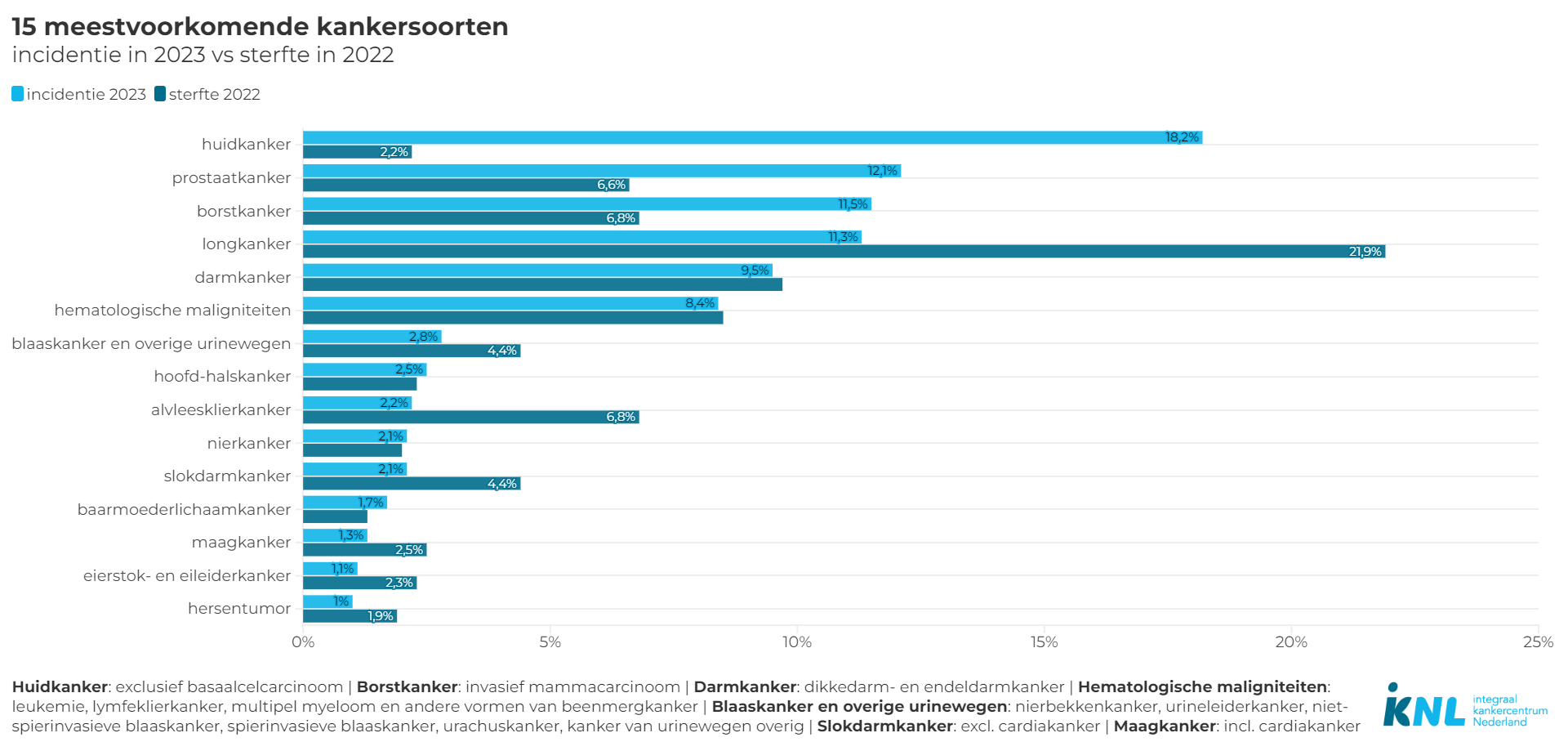 [Speaker Notes: Incidentie- en sterftecijfers geven een beeld van de stand van zaken rond kanker. 
Zo komt huidkanker relatief veel voor, maar is het sterftecijfer ervan laag. Longkanker komt ook relatief veel voor, maar het sterftecijfer ervan is hoog. Longkanker heeft daarmee nog steeds een slecht perspectief. Het is waardevolle informatie voor onder andere medisch professionals.  IKNL destilleert deze informatie uit de NKR.]
5-jaarsoverleving
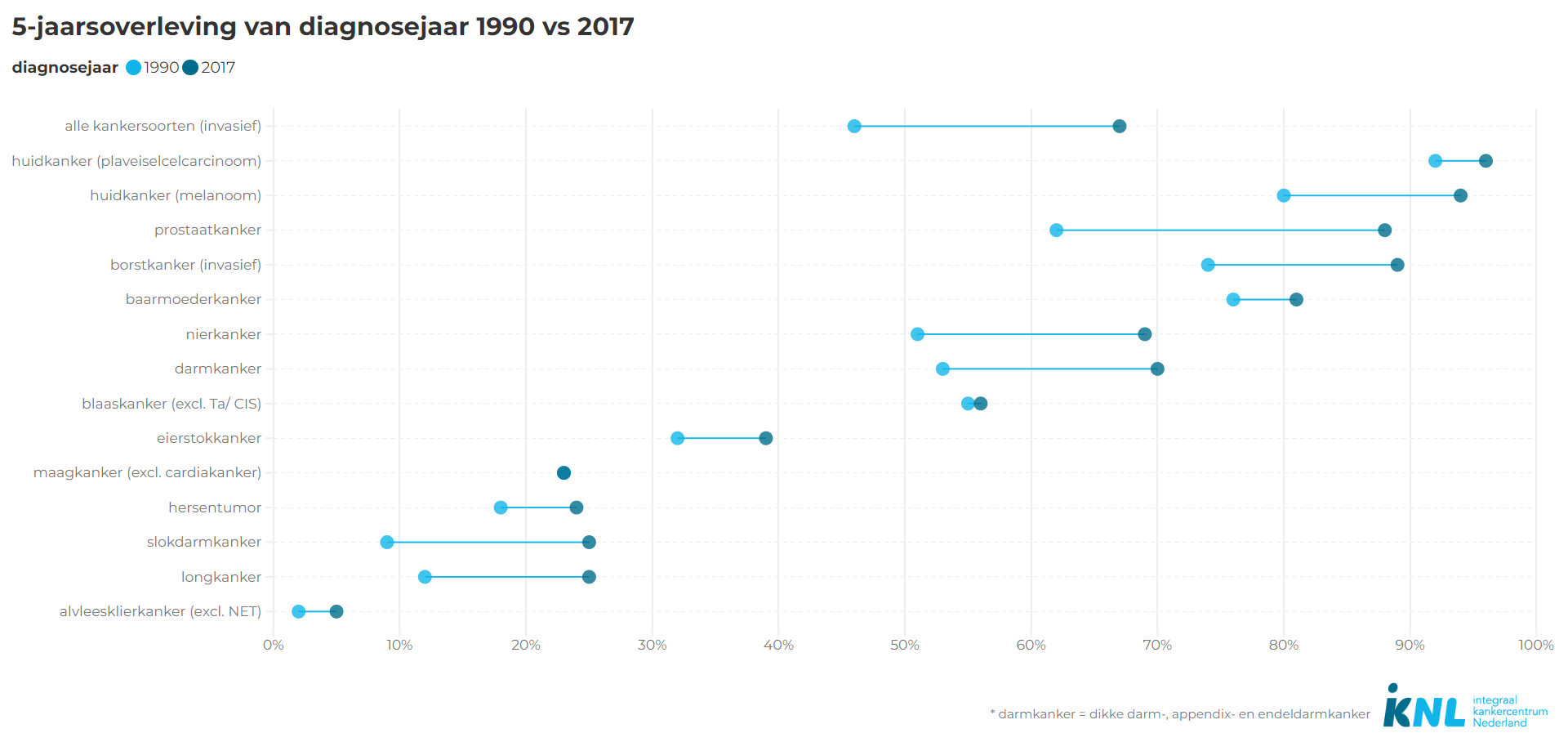 [Speaker Notes: Ook de vijfjaarsoverleving is relevante info voor met name medisch professionals. Het laat zien rond welke kankersoorten nog meer inspanning en energie nodig is. IKNL destilleert deze informatie uit de NKR.]
Meer cijfers?
Op https://iknl.nl/nkr-cijfers kunt u grafieken, tabellen en diagrammen samenstellen en downloaden
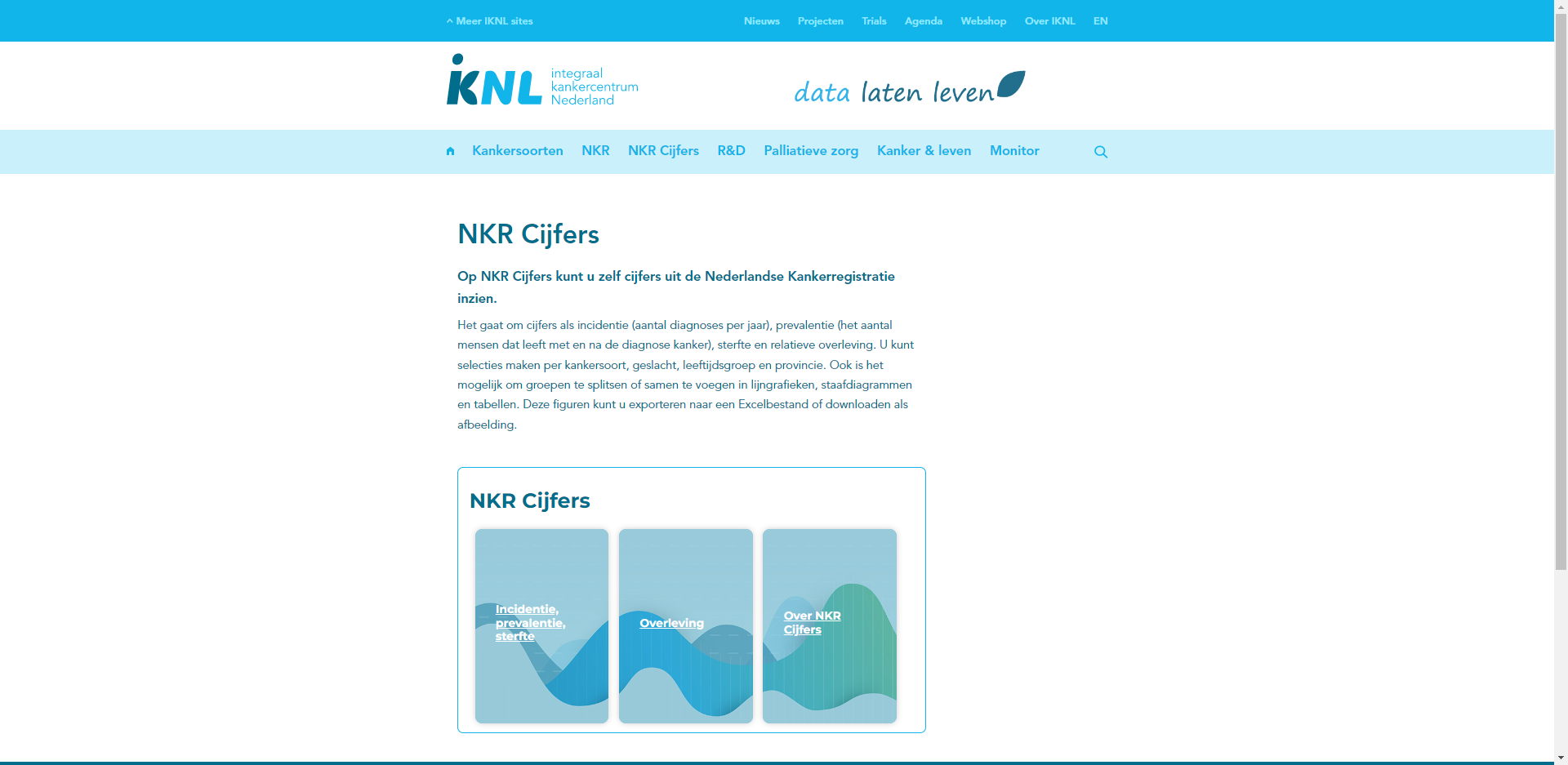